Learning Objective:

To understand and explore the term ‘mise-en-scene’.
YOUR TASK
V:> Media Studies > Miss Carson > Film Unit > Unit 3 L3
Work through the Powerpoint, copying the information from slides 3,4,5, 9,10, 21,22 and 23 into your workbooks.
Complete all the tasks as described on the remaining slides. Write in full sentences, and using sufficient detail/explanation.
Definition: Mise En Scene
A French term meaning what is put into a scene or frame

Visual information in front of the camera

Communicates essential information to the audience

Made up of 5 elements: Can you guess what they are?
The 5 Elements of Mise en Scene
Each aspect of mise-en-scene has hidden meanings within a film and sends signals to the audience about how we are supposed to feel at a certain point
Settings & Props

Costume, Hair & Make Up

Facial Expressions & Body Language

Lighting & Colour

Positioning of characters/objects within the frame
1. Settings & Props
Settings & Locations play an important part in film-making and are not just ‘backgrounds’

Sets are either built from scratch or a great deal of time is spent to find a setting which already exists

Settings can manipulate an audience  by building certain expectations and then taking a different turn
Task 1
Using Google image search, find a selection of five images that represent 5 different types of settings/props you’d expect to find in each of the following genres:
A Science Fiction Film
Using Google image search, find a selection of five images that represent 5 different types of settings/props you’d expect to find in each of the following genres:
A Romantic Comedy
Using Google image search, find a selection of five images that represent 5 different types of settings/props you’d expect to find in each of the following genres:
A Horror Film
2. Costume, Hair & Make Up
Costume, Hair & Make Up act as an instant indicator to us of a character’s personality, status & job

It tells us immediately whether the film is set in the present and what society/or culture it will centre around

Certain costumes can signify certain individuals (i.e. black cloak of a vampire, Spidey’s Spiderman suit)
3. Facial Expressions & Body Language
Facial Expressions provide a clear indicator of how someone is feeling

If someone is smiling broadly, we assume they are happy but we may get a different feeling if this is accompanied by scary music

Body Language may also indicate how a character feels towards another character or may reflect the state of their relationship
TASK: What meanings/emotions do the following images convey:
Write a blurb on the slide that follows, explaining the meanings/emotions shown in each slide. Be sure to comment on HOW you know this!
IMAGE 1
Explanation of Image 1
Type here
IMAGE 2
Explanation of Image 2
Type here
4. Positioning of Characters & Objects within a frame
Positioning within a frame can draw our attention to an important character/object

A film-maker can use positioning to indicate relationships between people
What does the positioning in the following images reveal about the characters/film:
Write your responses on the slides that follow.
IMAGE 1
Explanation of Image 1
Type here
IMAGE 2
Explanation of Image 2
Type here
5. Lighting & Colour
Lighting & Colour can be used to achieve a variety of effects:
To highlight important characters or objects within the frame
To make characters look mysterious by shading sections of the face & body
To reflect a characters mental state/hidden emotions (i.e. bright = happy, dark = disturbed, strobe effect = confused
Types of Lighting
LOW KEY LIGHTING:

Created by using only the key & back lights

Produces  sharp contrasts of light and dark areas

Deep, distinct shadows/silhouettes are formed

Example: Horror Films
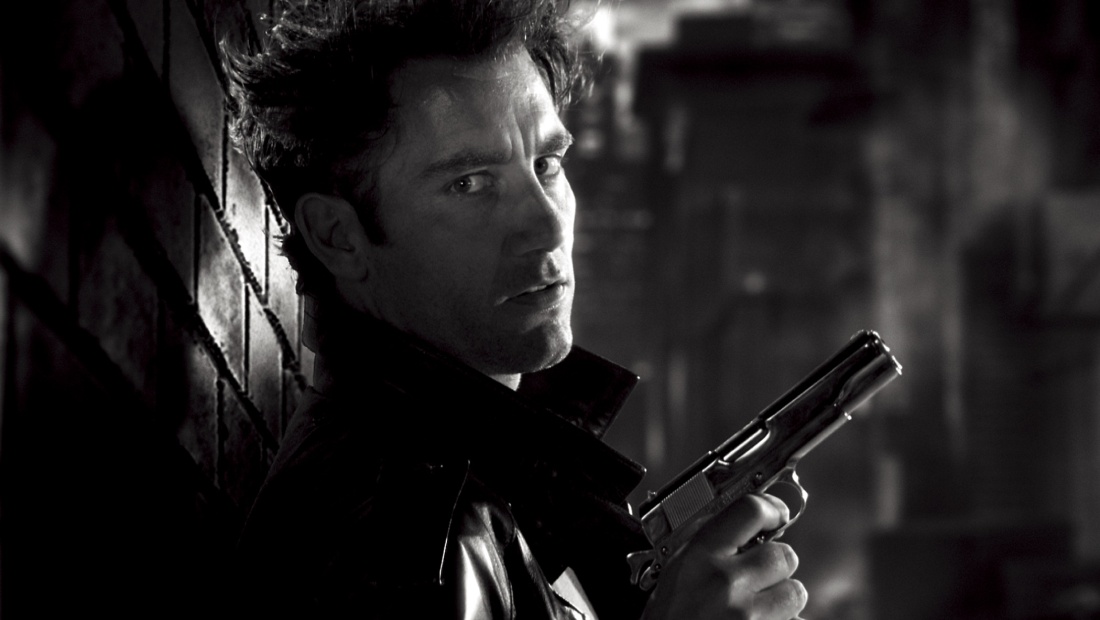 Types of Lighting
HIGH KEY LIGHTING:

More filler lights are used. Lighting is natural and realistic to our eyes

Produces brightly lit sets or a sunny day (right)

Example: Rom-Coms
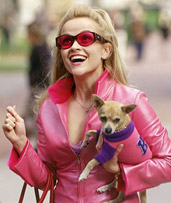 Look at the next screen shot: an establishing shot.

What does the mise-en-scene tell you about the location?

Think about:
 Lighting
 Location
 Colour
 Props
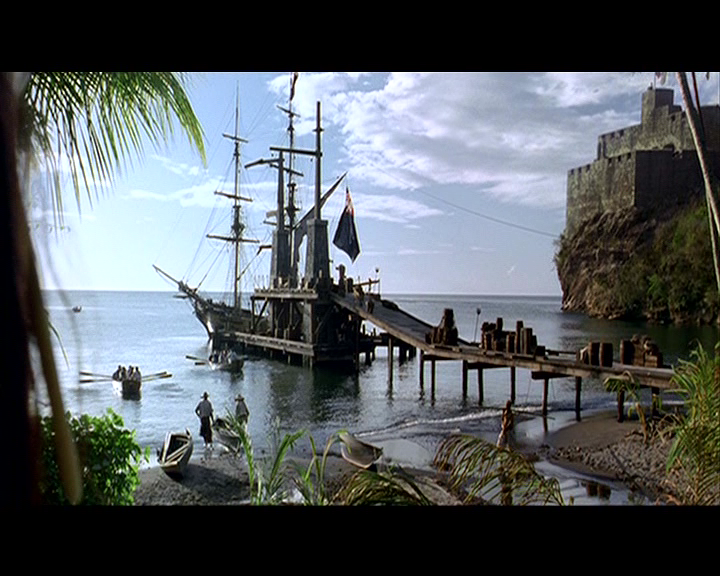 Lots of blue colour:
Connotations of sea, calm, cool
Props: all adding to the nautical/sea theme of the film
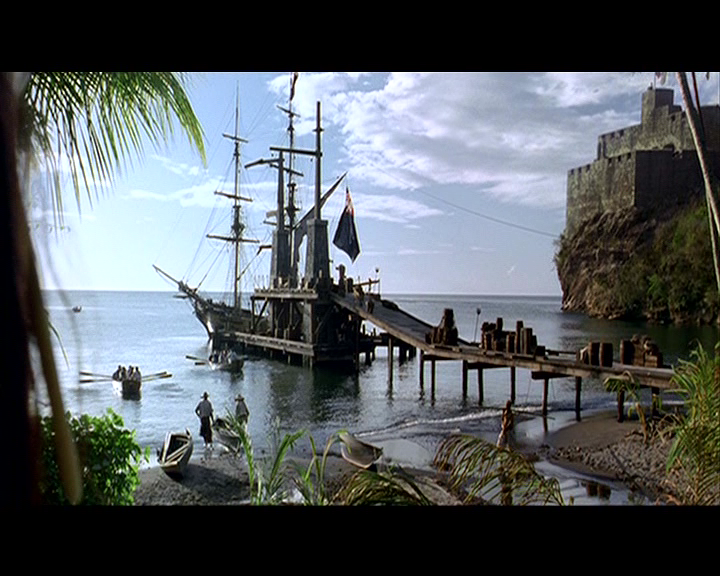 Lighting: natural and bright, so tranquil and happy mood in the scene
The sea: Caribbean location, pirates
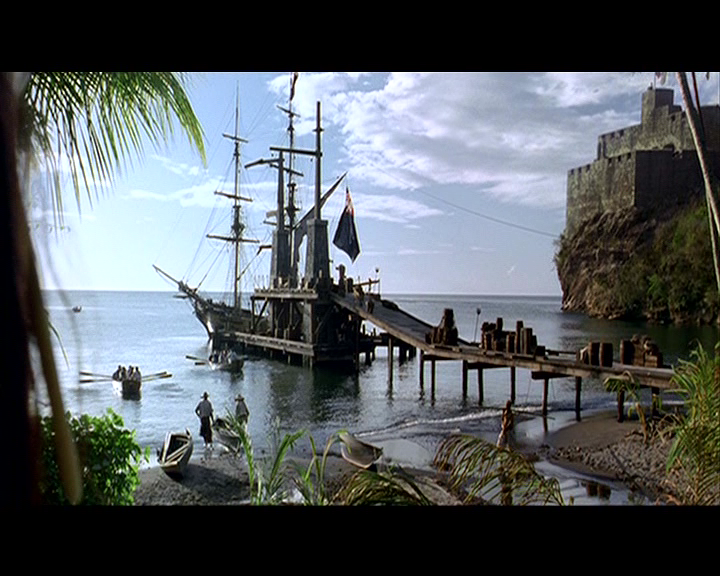 Type your response to the image here
Lighting and set
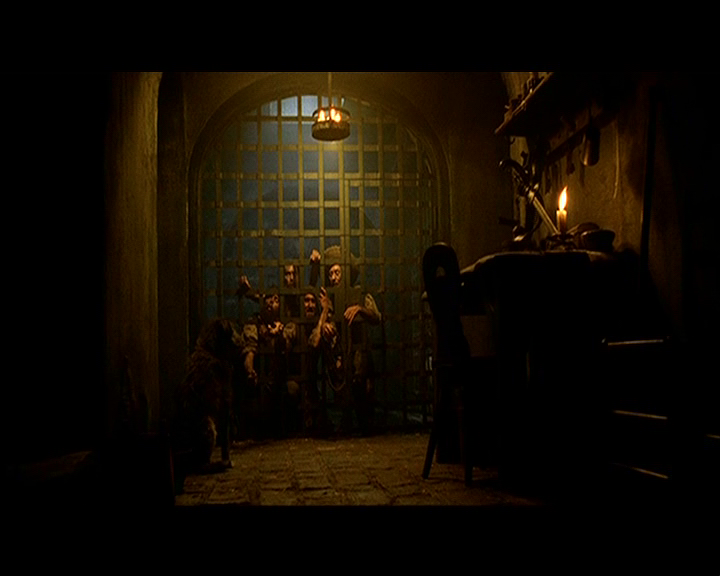 Type response here
Props and costume
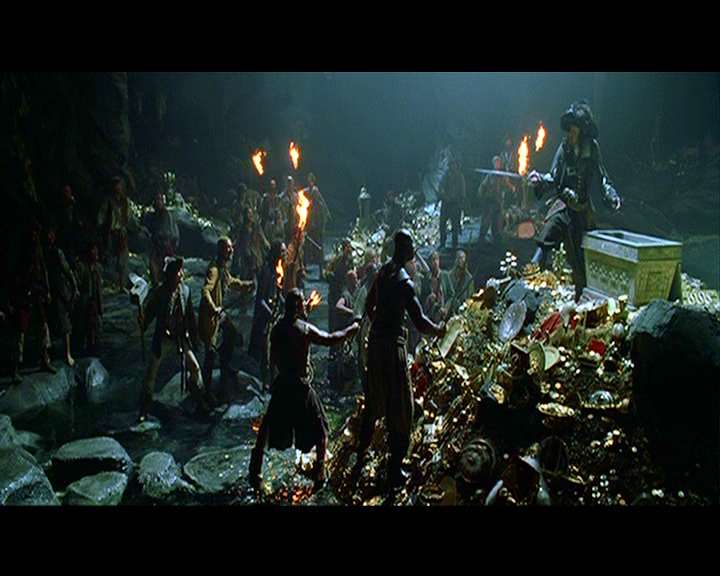 Type response here
Costume and expression
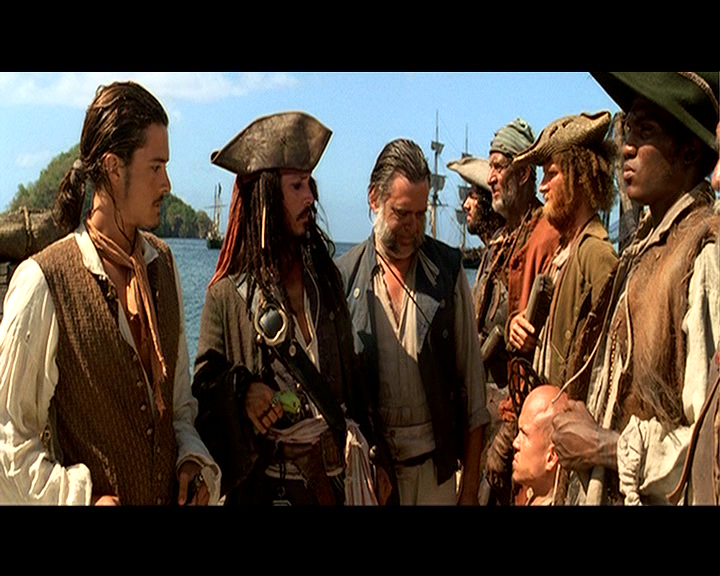 Type response here